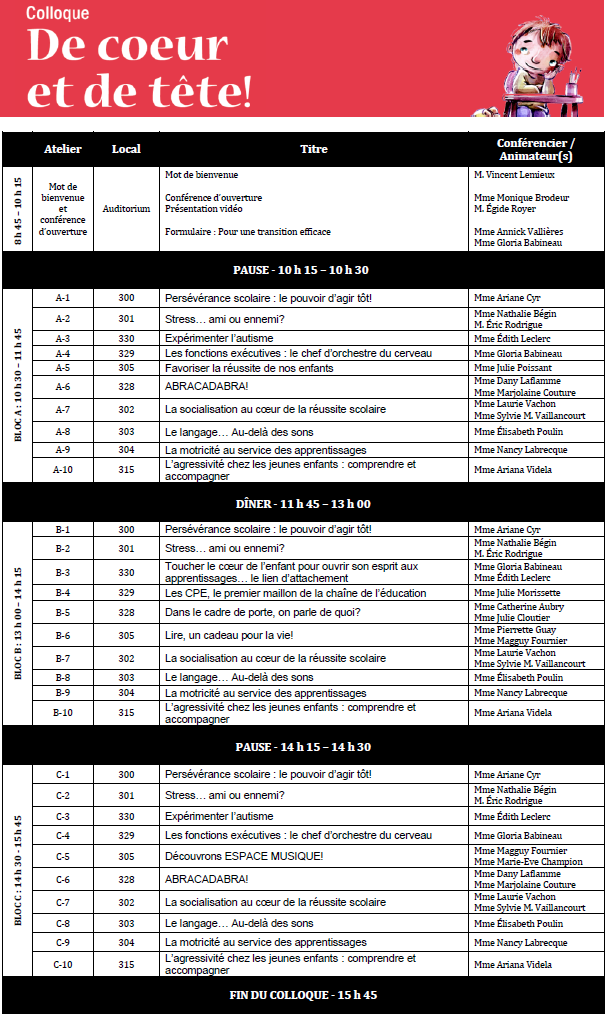 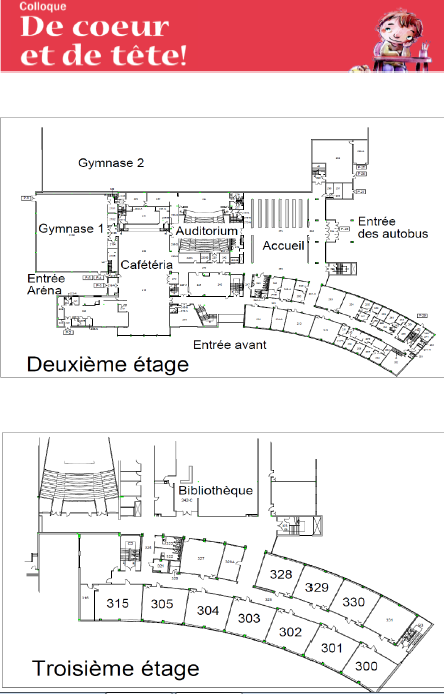 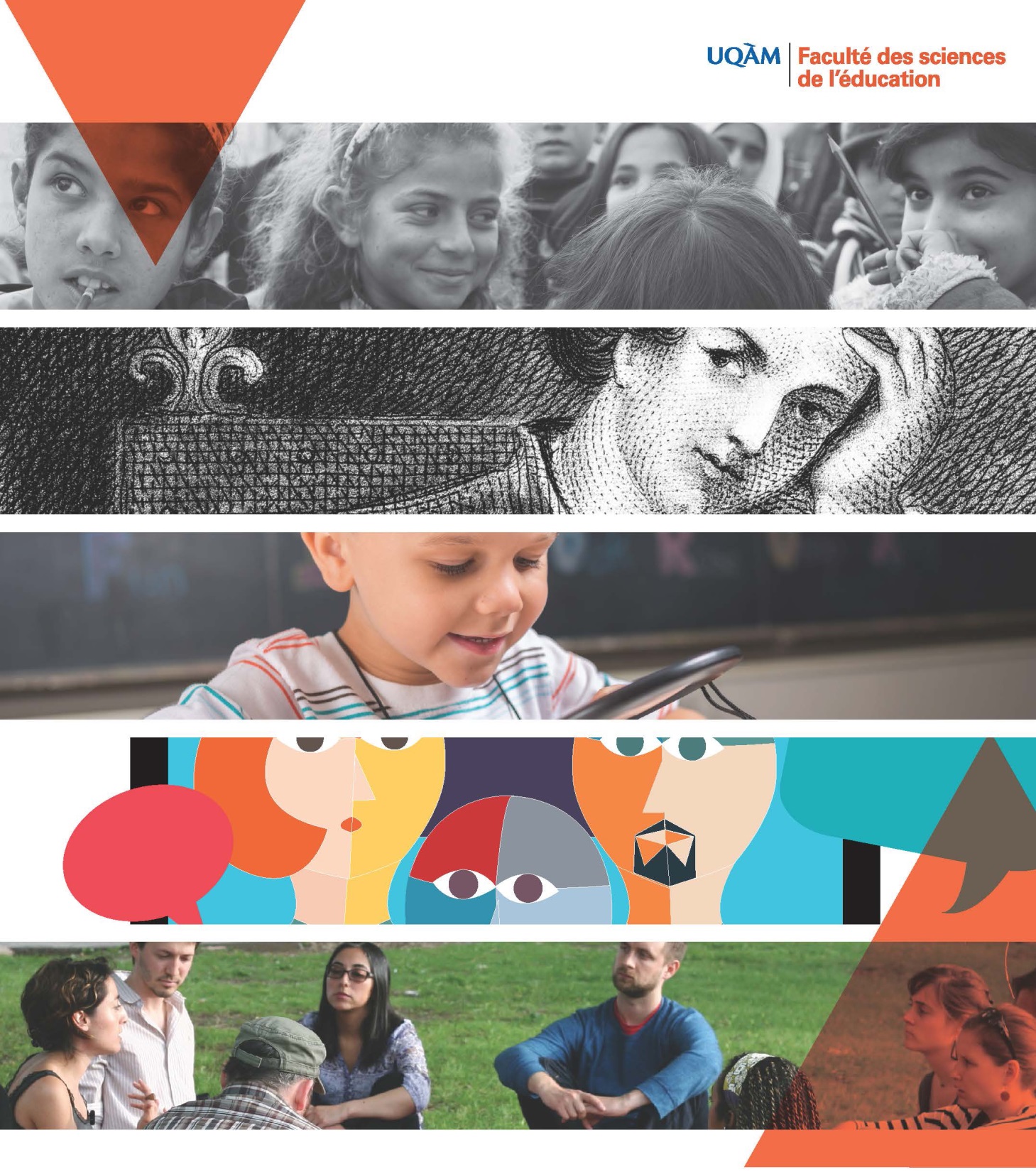 DE CŒUR ET DE TÊTE 
PRIORITÉ AUX 0-5 ANS

RÉUSSITE ÉDUCATIVE :EN CHŒUR POUR NOS ENFANTS
Monique BrodeurDoyenne
Commission scolaire 
de la Beauce-Etchemin
Saint-Joseph 
vendredi 21 octobre 2016
EN CHŒUR POUR NOS ENFANTS
Bonjour et merci pour l’invitation !

Qui sont parmi vous :
Parents ?
Gens des organismes communautaires ?
Gens du milieu de la santé ?
Gens du milieu de l’éducation ?
Éducateurs ?
Enseignants ?
Professionnels autres ?
Directions d’école ?
Gestionnaires de la commission scolaire ?
Autres ?
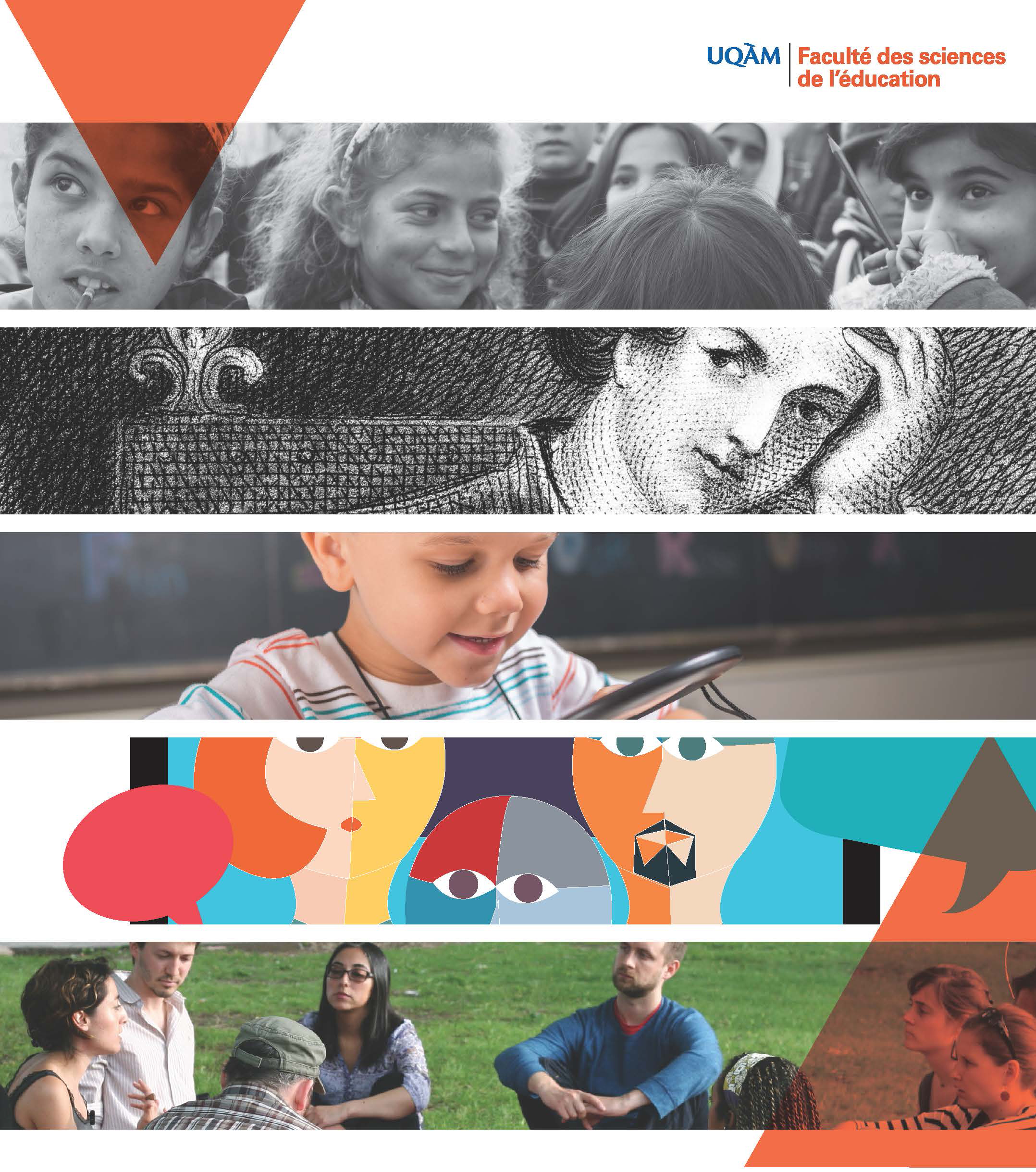 EN CHŒUR POUR NOS ENFANTS
Pour nous mettre dans l’ambiance, un jeune qui nous dit : 

Ensemble, 
On est capable, 
On y va !


http://ici.radio-canada.ca/audio-video/media-7544979/yannick-nezet-seguin-en-4e-annee
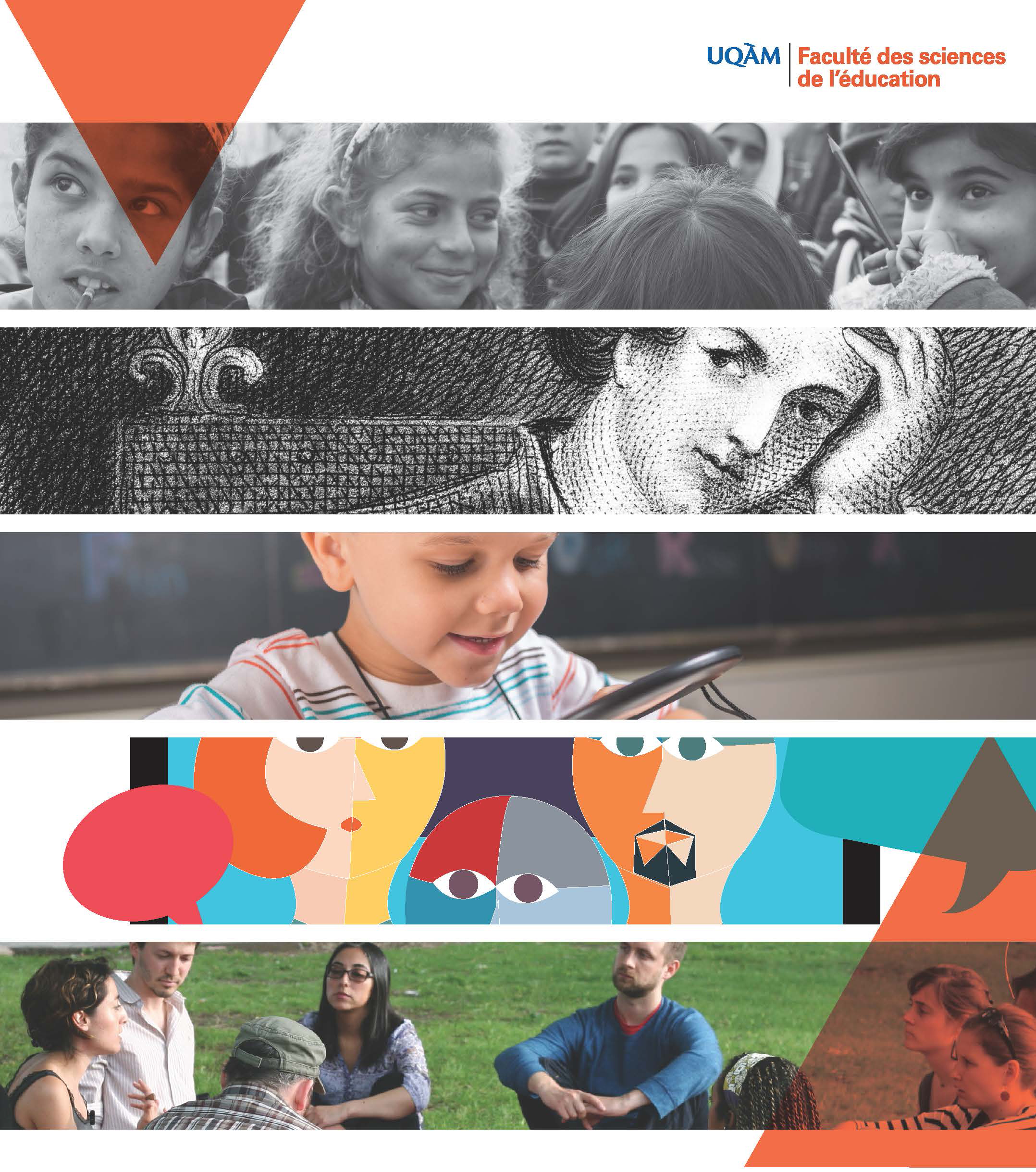 EN CHŒUR POUR NOS ENFANTS
Yannick Nézet-Séguin, chef d'orchestre
Philadelphie, Rotterdam, Montréal, New York, Philadelphie, Berlin, Vienne, Munich, Londres, Édimbourg, Lucerne, Salzbourg…
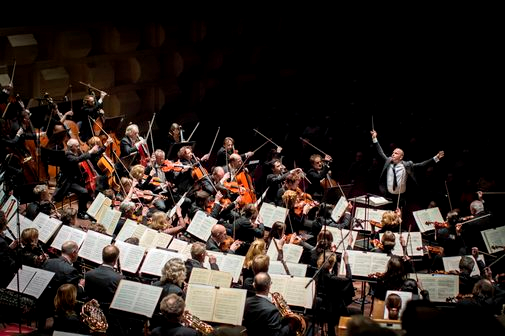 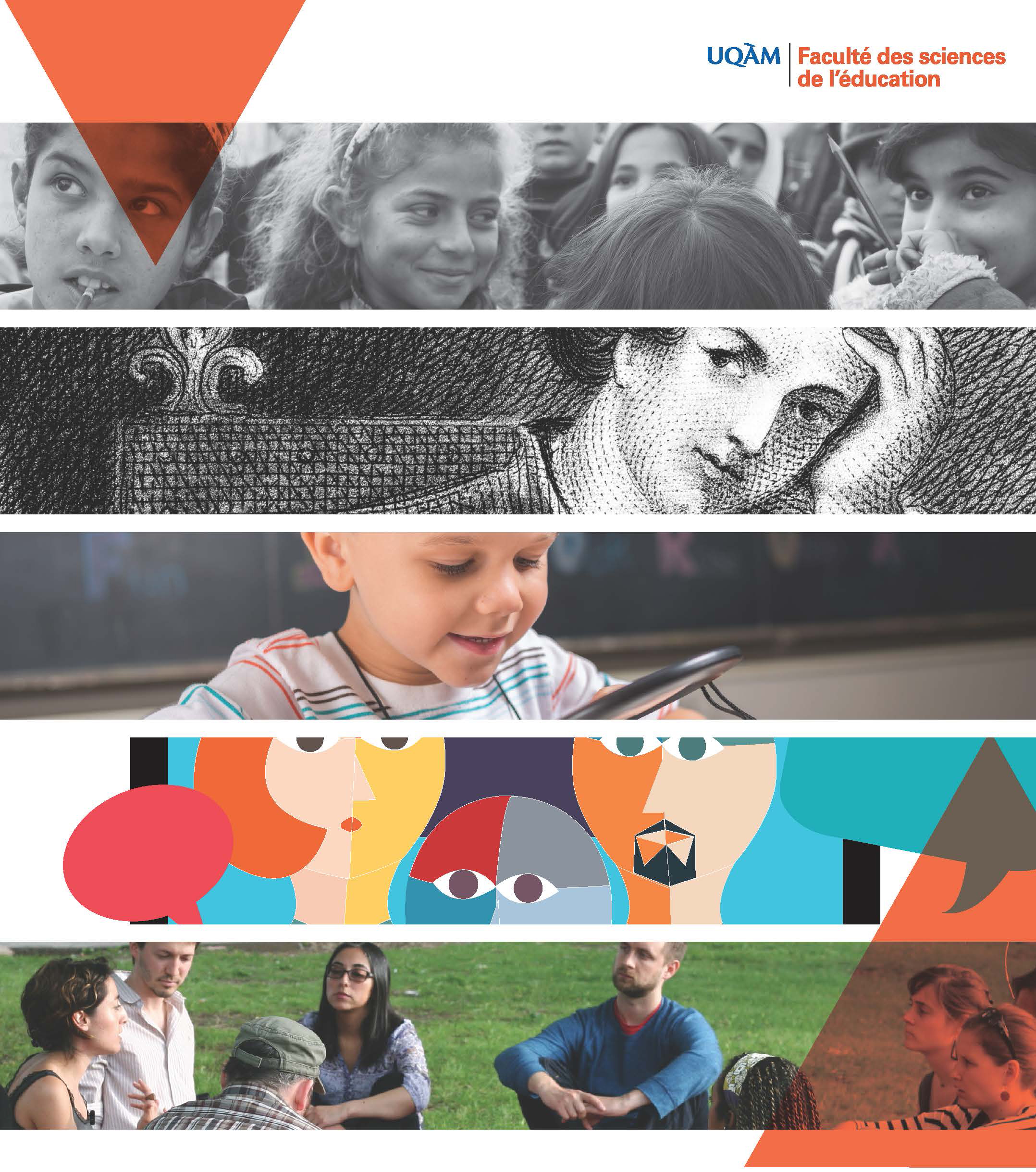 EN CHŒUR POUR NOS ENFANTS
Pourquoi agir dès la naissance ?

Pourquoi parler de recherche ?

Pourquoi s’intéresser à la lecture ?
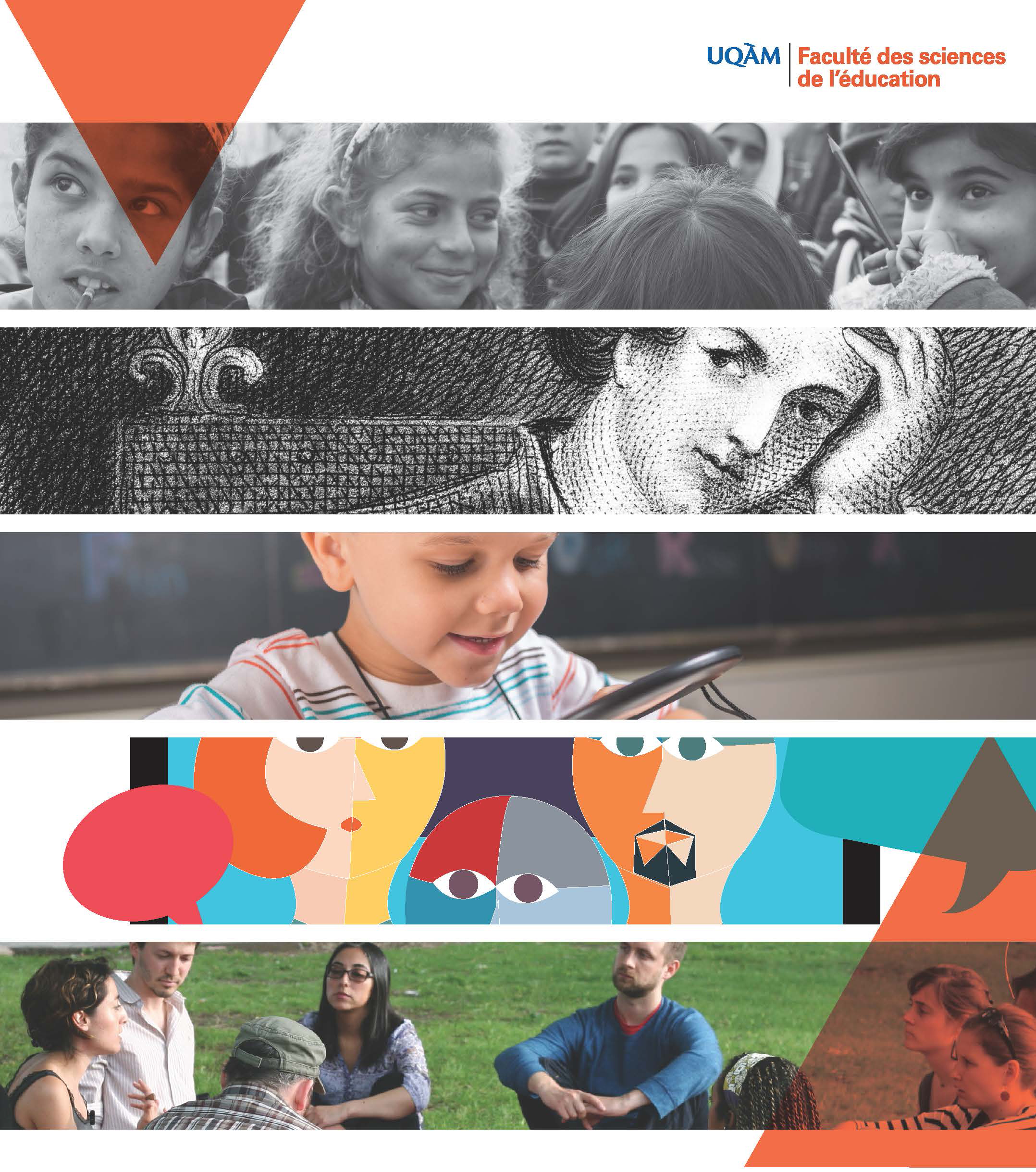 Pourquoi agir dès la naissance ?
« L'éducation est un important instrument de développement des personnes et des sociétés. 

Elle devrait servir à favoriser la paix, la justice, la compréhension, la tolérance et l'égalité au profit des générations présentes et futures ».
 
(UNESCO, 1997)
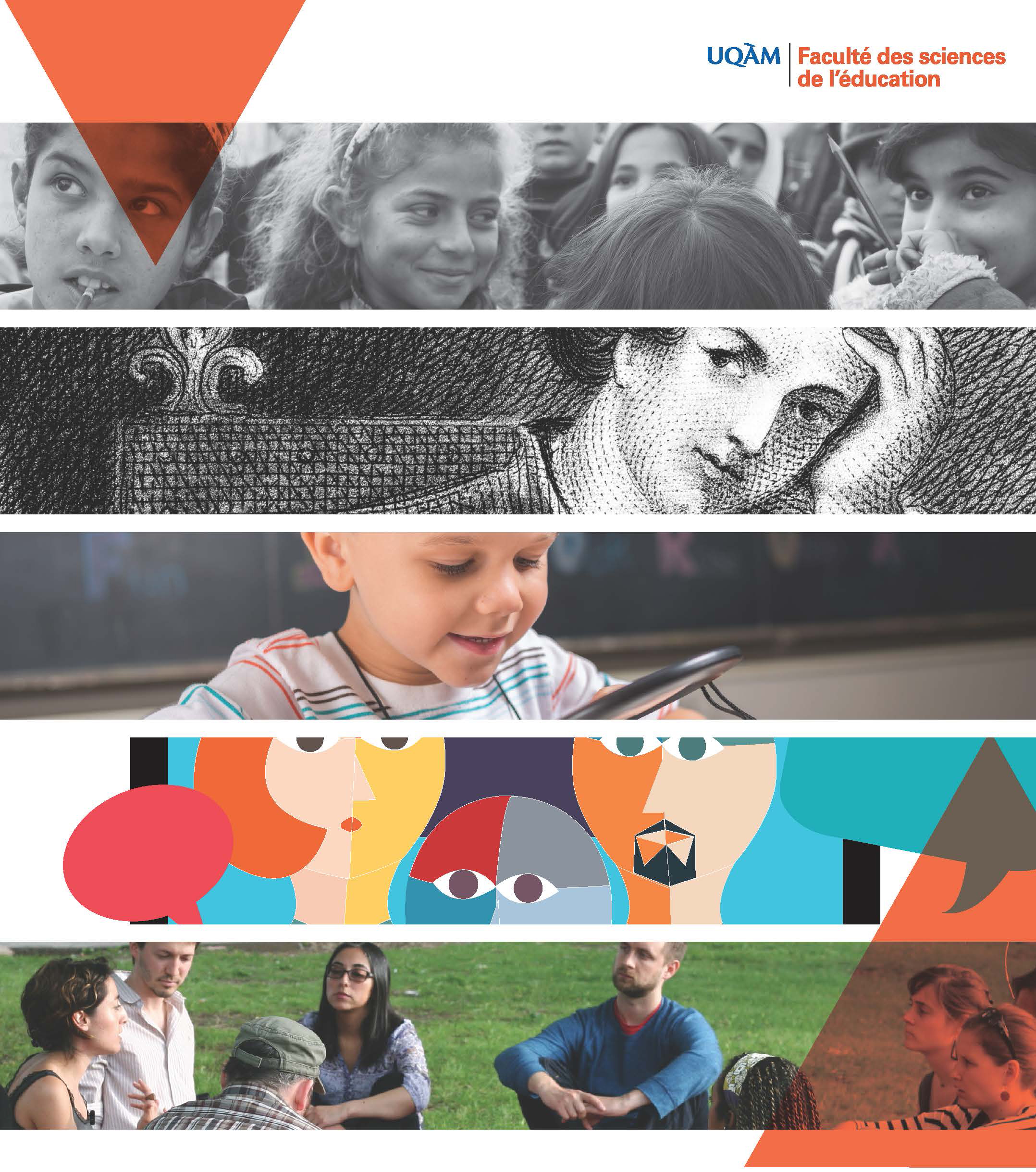 Pourquoi agir dès la naissance ?
Il importe d’agir tôt car « l’enfance est une étape décisive, mais extrêmement brève » …






(UNICEF, 2016, p. 40)
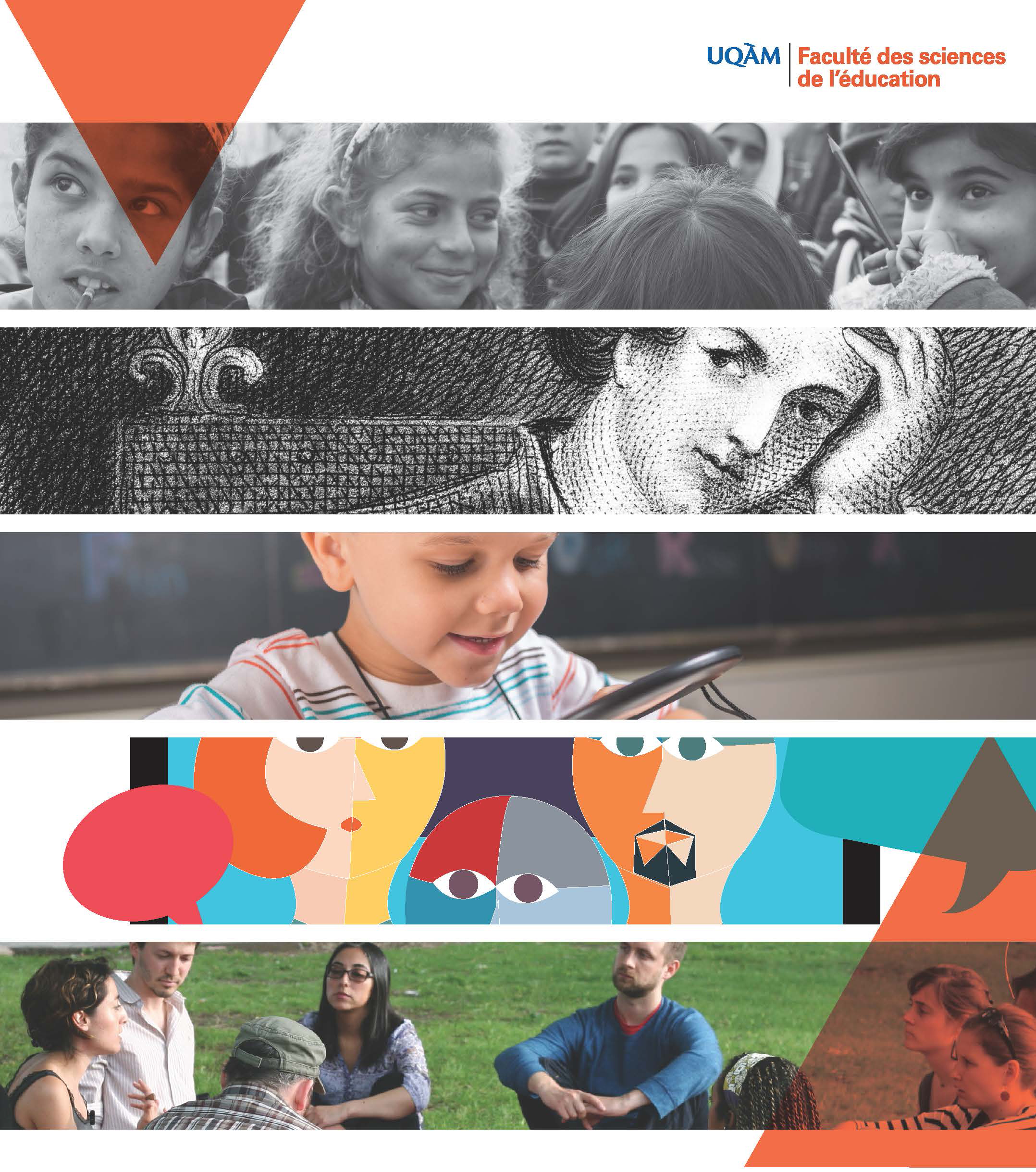 Pourquoi agir dès la naissance ?
Tous les enfants ont les trois mêmes besoins fondamentaux :

Évoluer dans un environnement qui leur permet d’être en sécurité et de préserver leur santé ;

Interagir avec les autres, développer un sentiment de confiance par le biais d’interactions  bienveillantes et chaleureuses, être soutenus dans les défis que posent les relations avec les autres;

Développer leur goût d’apprendre, leur langage, vivre des activités qui soutiennent et stimulent leurs apprentissages. 

(Harms, 2010)
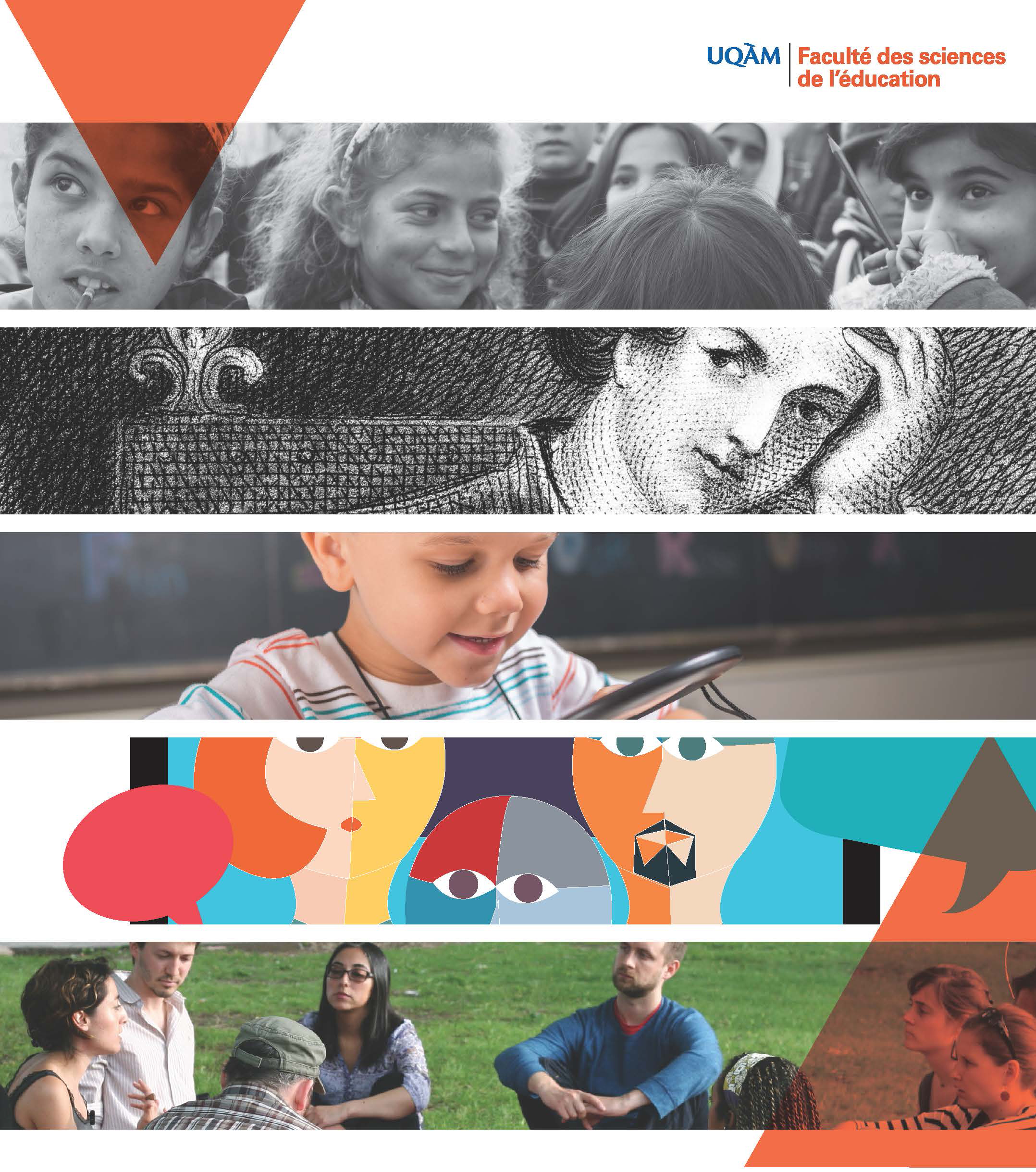 Pourquoi agir dès la naissance ?
Des ressources pour répondre aux besoins des enfants   :

Familles et communauté

Services de garde éducatifs à l’enfance 0 à 5 ans (centres de la petite enfance, garderies et milieux familiaux)

Passe-Partout 

Écoles : maternelles 4 ans et 5 ans

Naître et grandir : http://naitreetgrandir.com/fr/ 

Observatoire des touts petits : http://tout-petits.org/ 

…
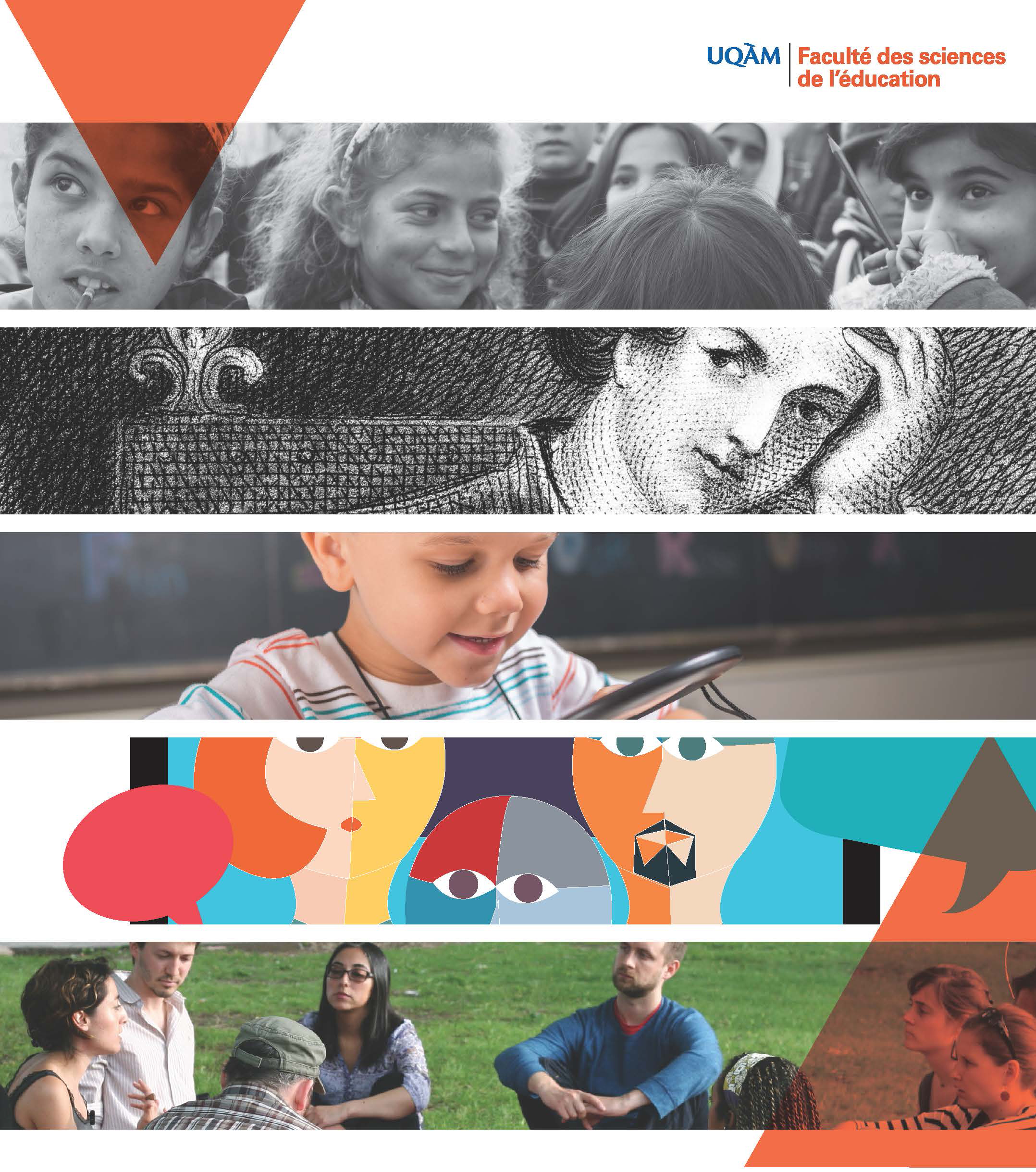 Pourquoi parler de recherche ?
Afin d’offrir à chaque enfant la meilleure éducation possible et d’assumer notre responsabilité intergénérationnelle en éducation, il est essentiel de prendre en compte les connaissances issues de la recherche.





(Inspiré de David Suzuki, 2015)
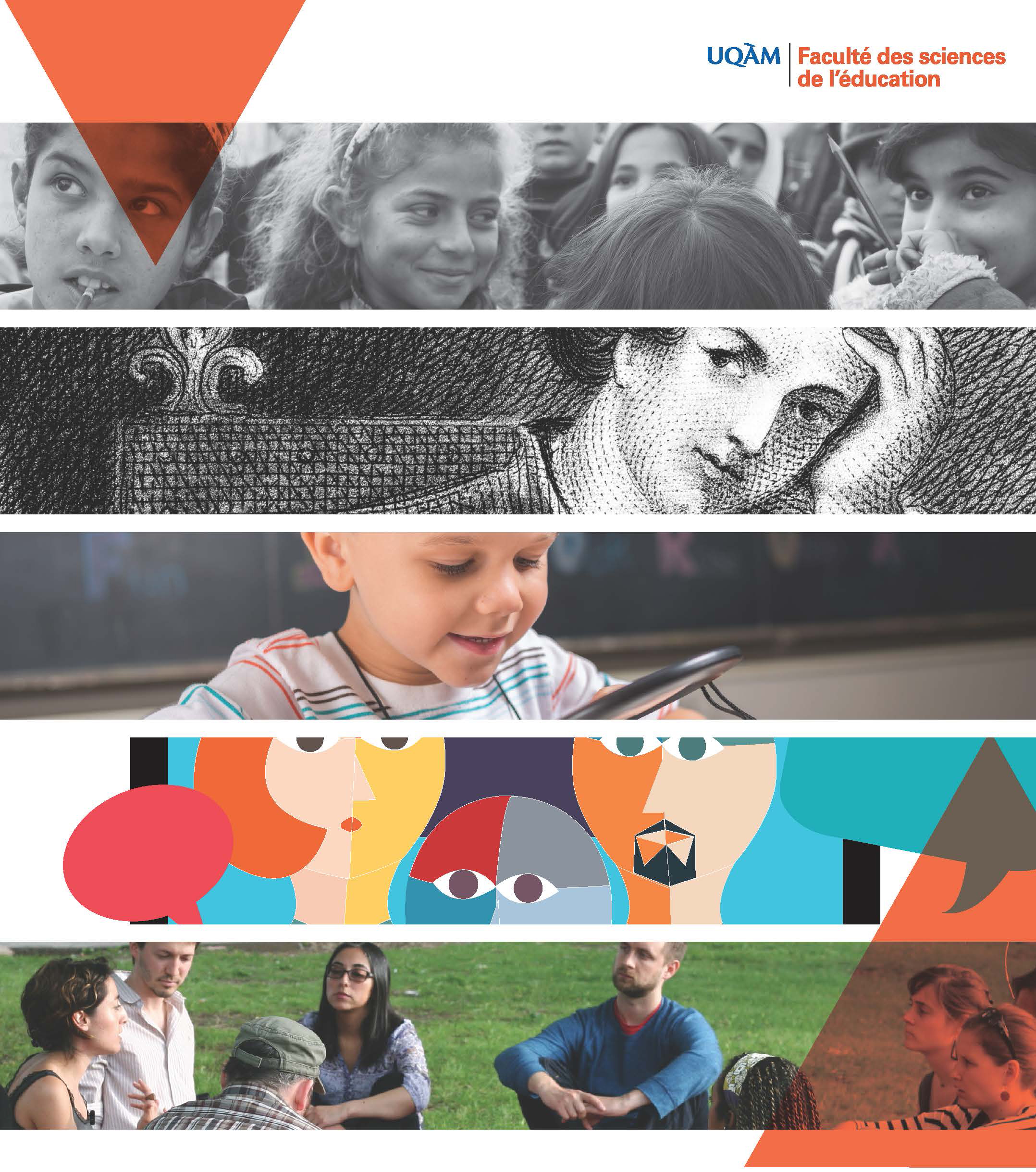 Pourquoi parler de recherche ?
Recherche : mode particulier d'acquisition de connaissances utilisant des moyens structurés et systématiques pour recueillir des données, c'est-à-dire des méthodes, en vue de mieux comprendre ou expliquer un phénomène.
http://www.uqtr.ca/metho-lcs/html/recherche.html


La recherche permet, de façon évolutive, de mieux connaître, comprendre et agir.
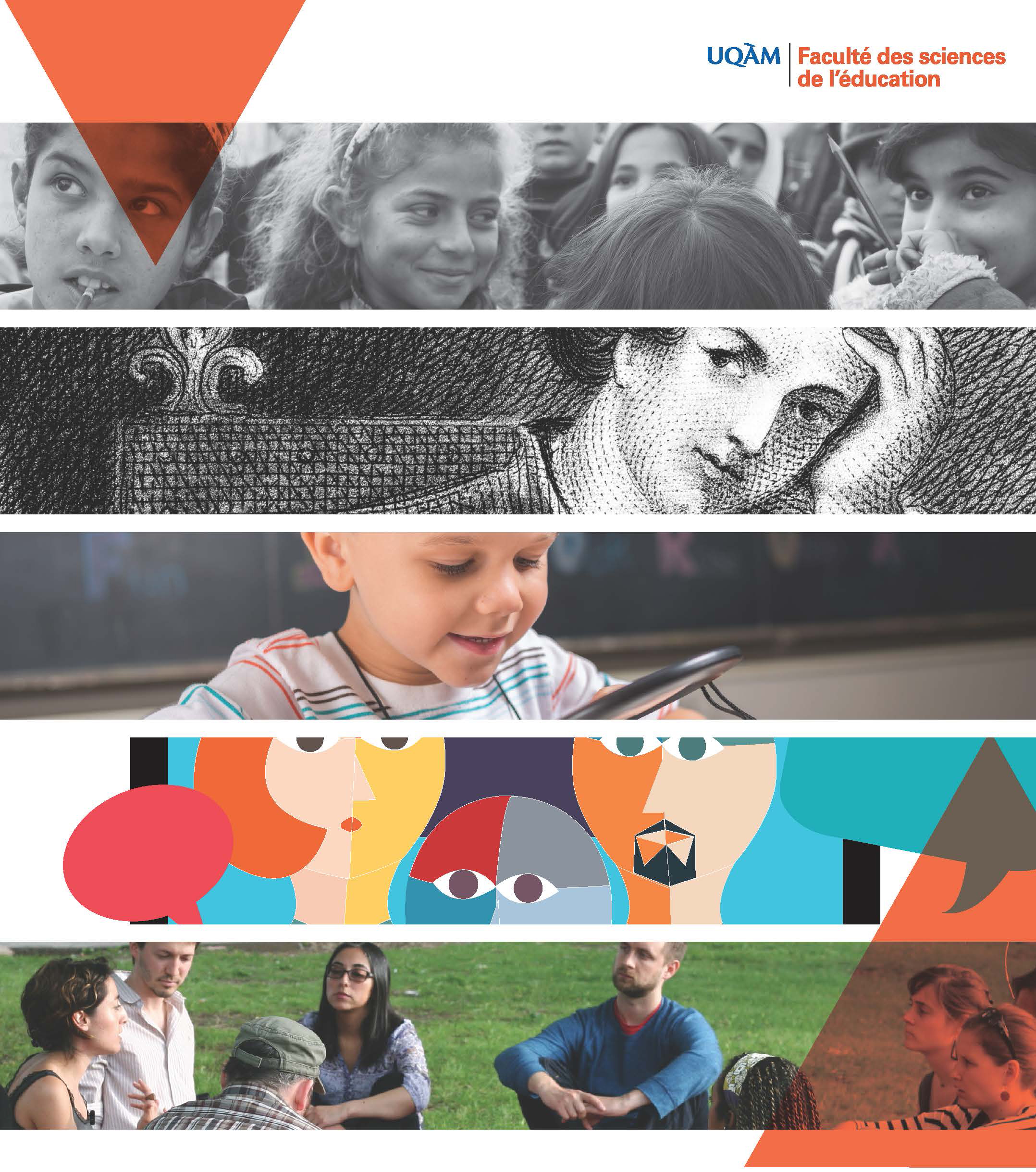 Pourquoi parler de recherche ?
Pratiques favorables à la réussite éducative

« Une bonne pratique [est une pratique qui a] fait ses preuves et permis d’obtenir de bons résultats, et qui est dès lors recommandée comme modèle. C’est une expérience réussie, testée et validée, au sens large, répétée, qui mérite d’être partagée afin qu’un plus grand nombre de personnes se l’approprient. » 
http://www.fao.org.proxy.bibliotheques.uqam.ca:2048/capacity-development/fr/ 

Or, c’est un défi de trouver ces pratiques en éducation, d’où la nécessité de créer un Institut national d’excellence en éducation.
(Brodeur et al., 2016)
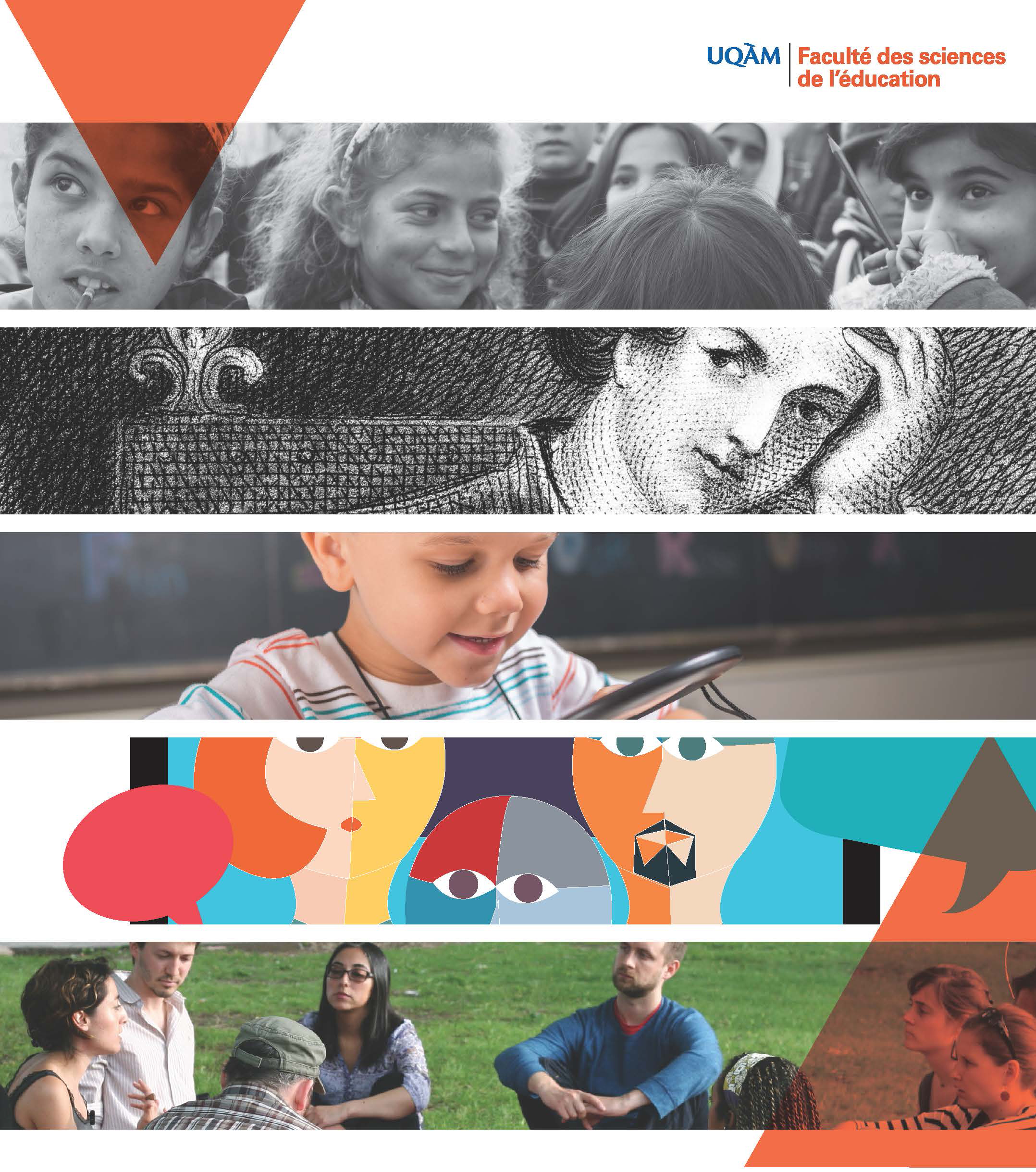 Pourquoi s’intéresser à la lecture ?
La capacité à lire est déterminante pour :

la réussite scolaire, 
la réussite éducative, 
et la participation citoyenne.
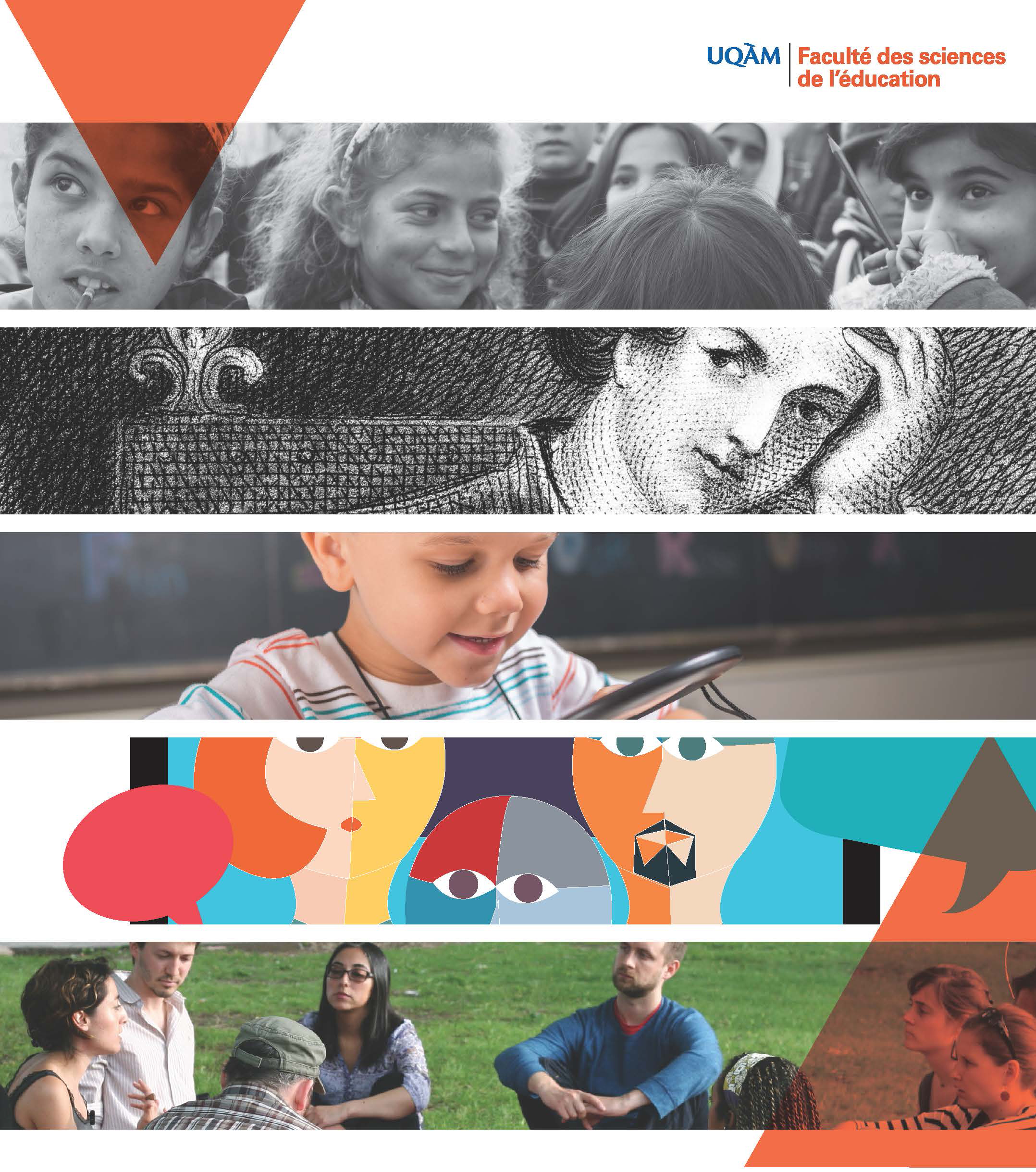 Pourquoi s’intéresser à la lecture ?
L’un des défis importants à relever pour le milieu scolaire est de faire en sorte que chaque élève sache lire à 7 ans, afin de pouvoir lire pour apprendre et, ainsi, prévenir l’analphabétisme. 

Selon la dernière étude de l'L’analphabétisme au Québec est passé  entre 2003 et 2013, de 49% à 53%, comparé à 42% à 49% au Canada (OCDE, 2013).

Les coûts de l’analphabétisme sont élevés, sur les plans personnels et sociétaux.

On ne devient pas analphabète spontanément à 16 ans…       (Brodeur, Perreault, Ouellet et Desrochers, 2011).
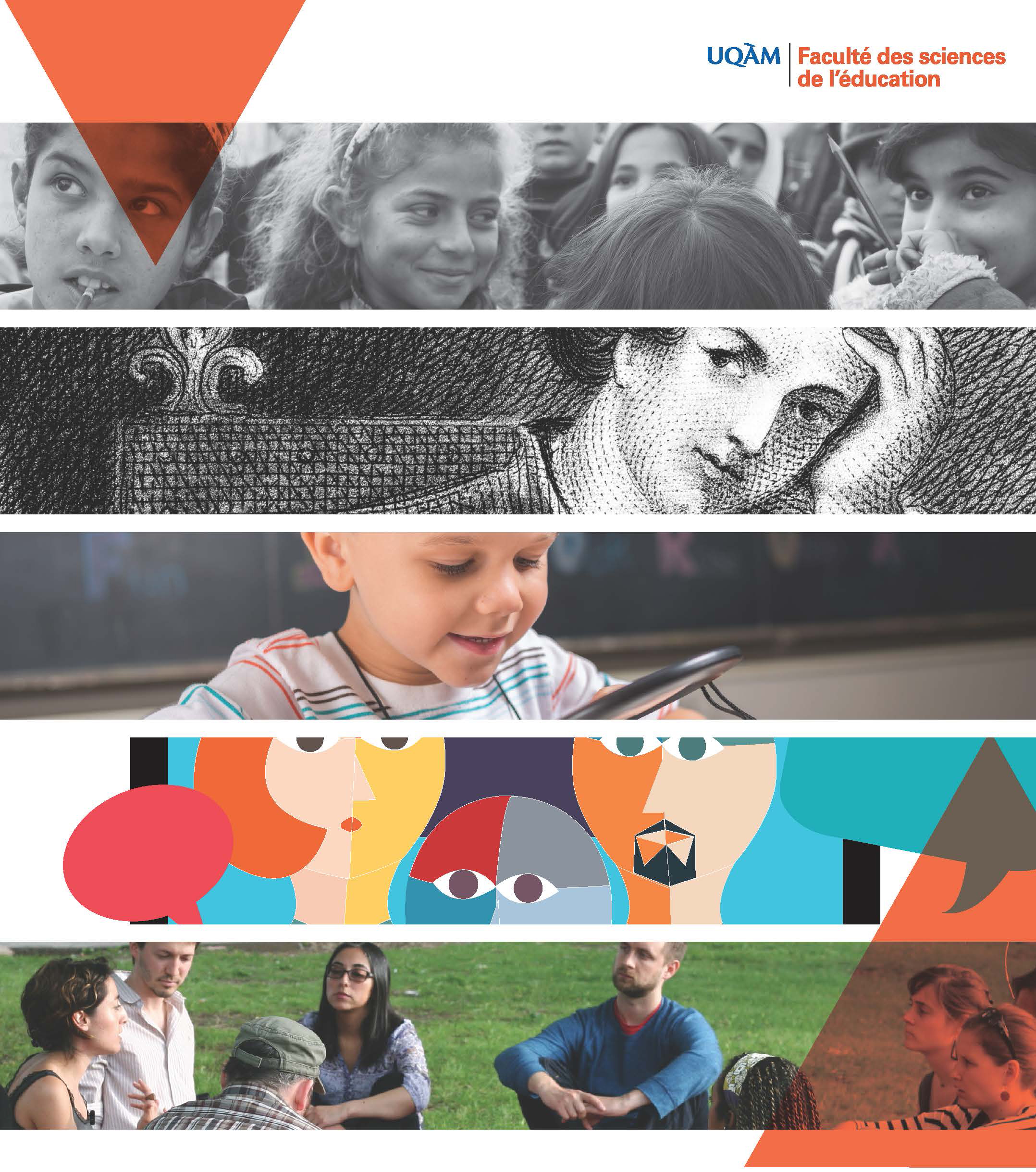 Pourquoi s’intéresser à la lecture ?
L’état des connaissances issues de la recherche sur l’apprentissage de la lecture révèle qu’il est essentiel de  favoriser l’apprentissage des éléments suivants : 

Vocabulaire 
Conscience phonologique
Principe alphabétique (connaissance des lettres et correspondances graphèmes-phonèmes)
Fluidité
Compréhension

Le tout, en soutenant la motivation des enfants, et en combinant des activités initiées par les enfants et des activités proposées par l’adulte (Barnett, 2011).
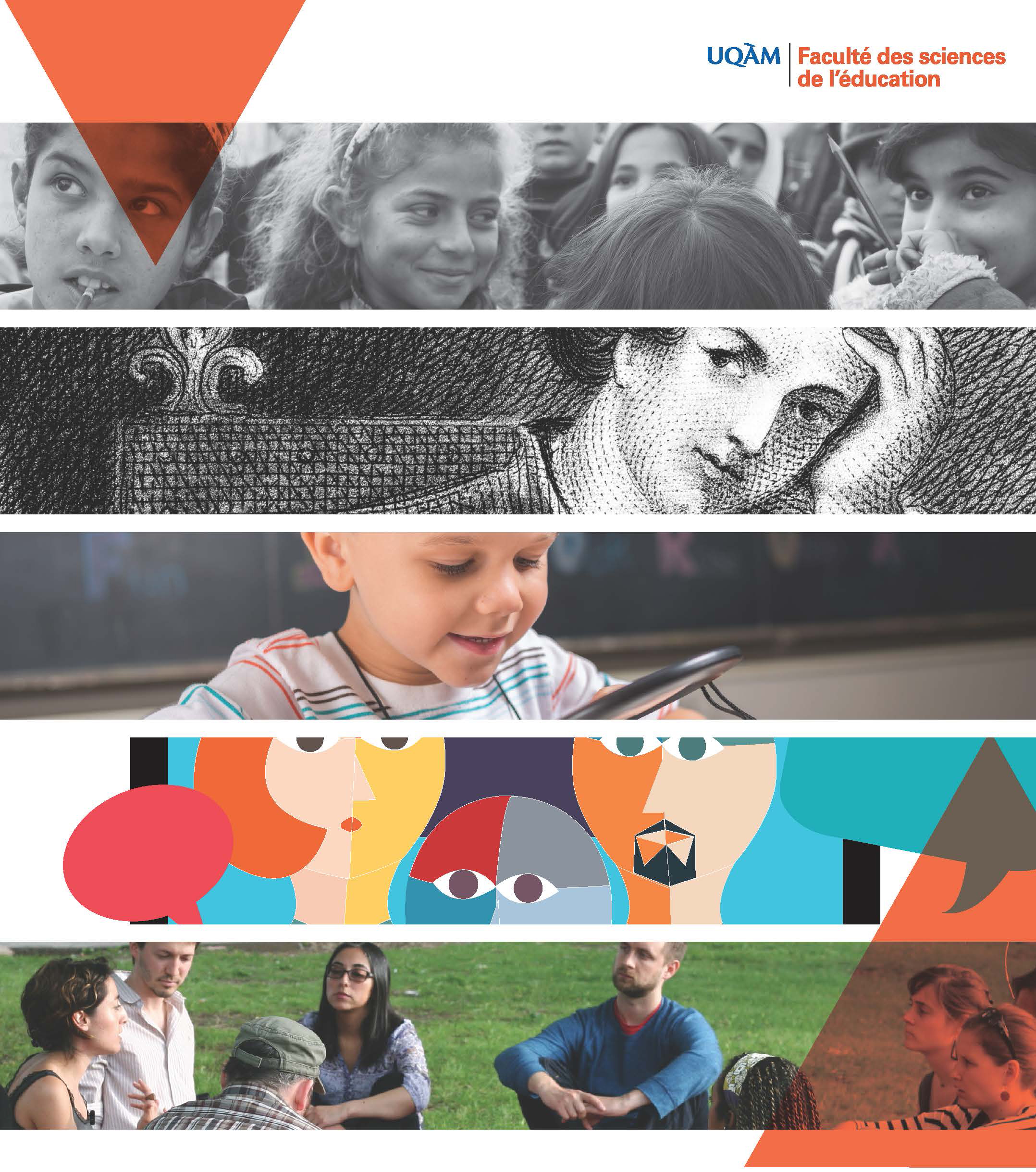 Pourquoi s’intéresser à la lecture ?
À l’école, dès la maternelle, il importe d’adopter une approche d’enseignement équilibrée. 

Cette approche implique un enseignement explicite, systématique et en profondeur des différentes habiletés requises en lecture et en écriture dans un environnement de classe où il y a davantage de lecture de textes authentiques, incluant les textes informatifs, et davantage de composition de textes par les élèves (Pressley et Allington, 2014). 

Il s’agit donc d’une approche qui combine des activités centrées sur le sens et d’autres, centrées sur des habiletés déterminantes pour la réussite des premiers apprentissages en lecture et en l’écriture.
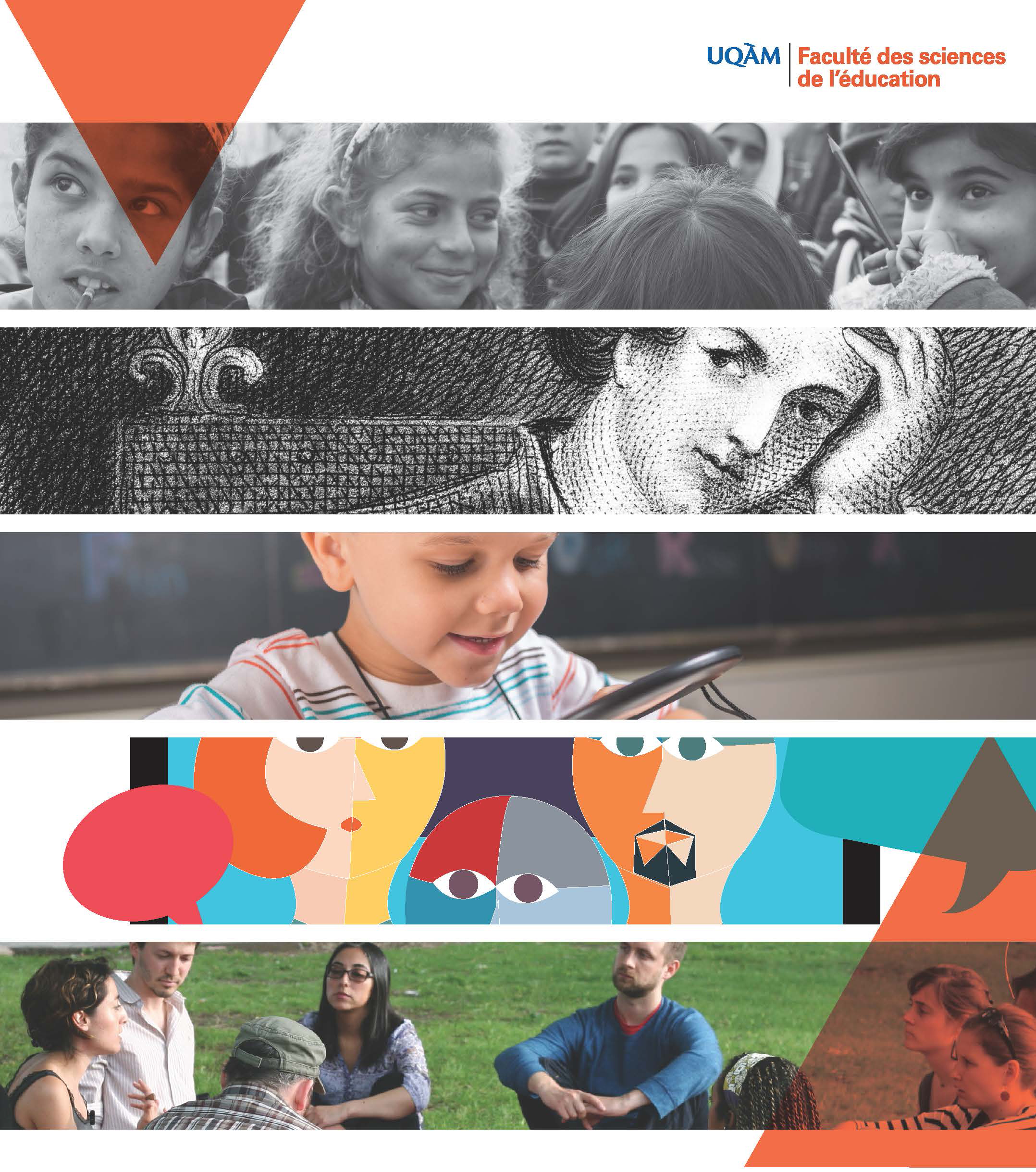 Pourquoi s’intéresser à la lecture ?
Des ressources développées sur la base des connaissances issues de la recherche, distribuées à des fins non lucratives, pour les milieux de pratique.
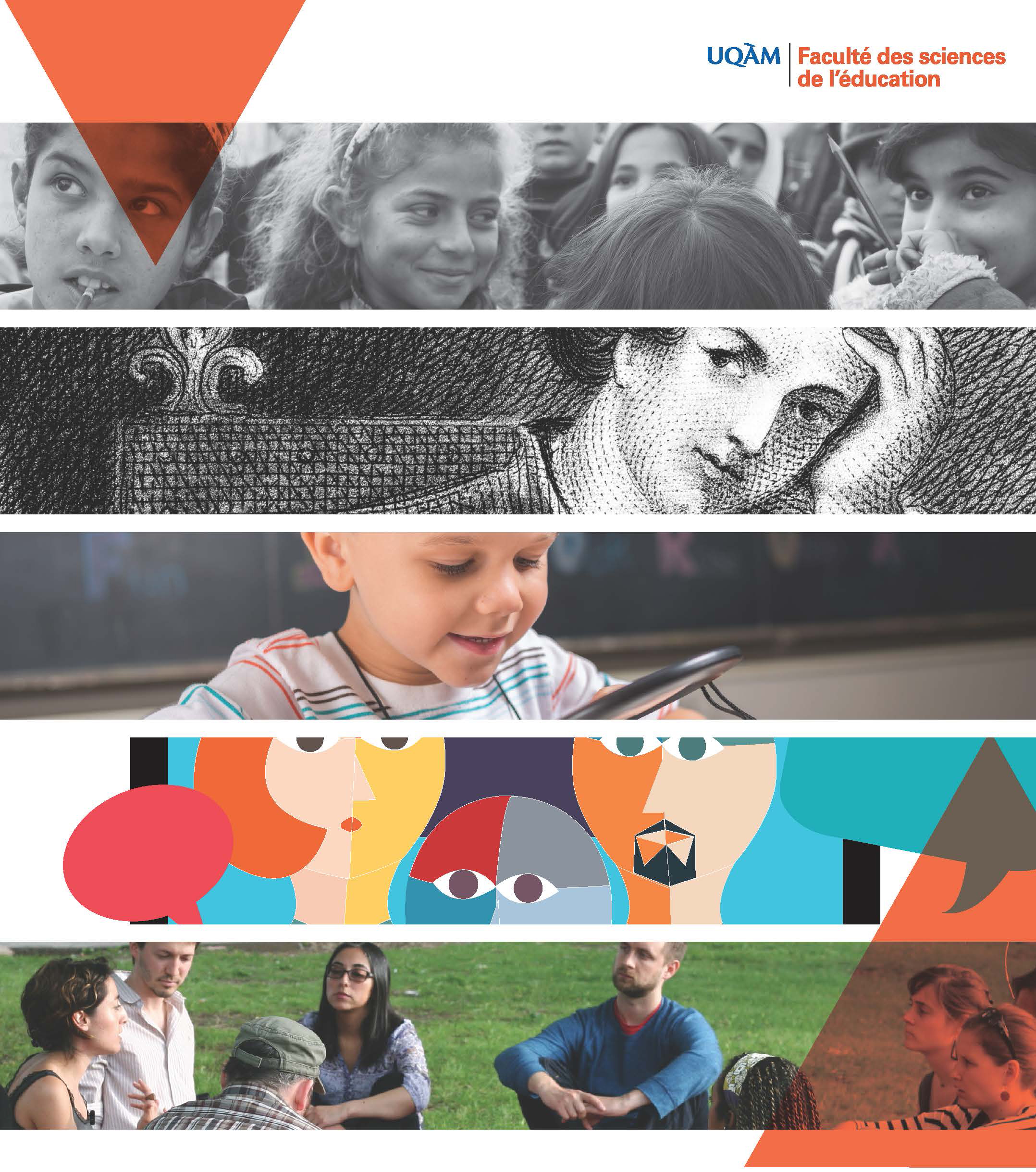 Pourquoi s’intéresser à la lecture ?
La forêt de l’alphabet
La forêt de l’alphabet est un programme de prévention des difficultés d’apprentissage de la lecture, animé par l’enseignante, visant à favoriser la réussite des premiers apprentissages en littératie. Il s’adresse aux enfants de la maternelle 5 ans. Présenté sous forme d’activités ludiques, il s’inscrit en complémentarité avec les activités habituelles de la maternelle.

http://www.cpeq.net/offre/programmes/foret-de-lalphabet/
 
 http://www.journaldequebec.com/2016/10/07/la-lutte-a-lanalphabetisme-des-la-maternelle
 

Il est complété par un volet orthopédagogique:
Le sentier de l’alphabet
http://www.cpeq.net/offre/programmes/sentier-de-lalphabet/
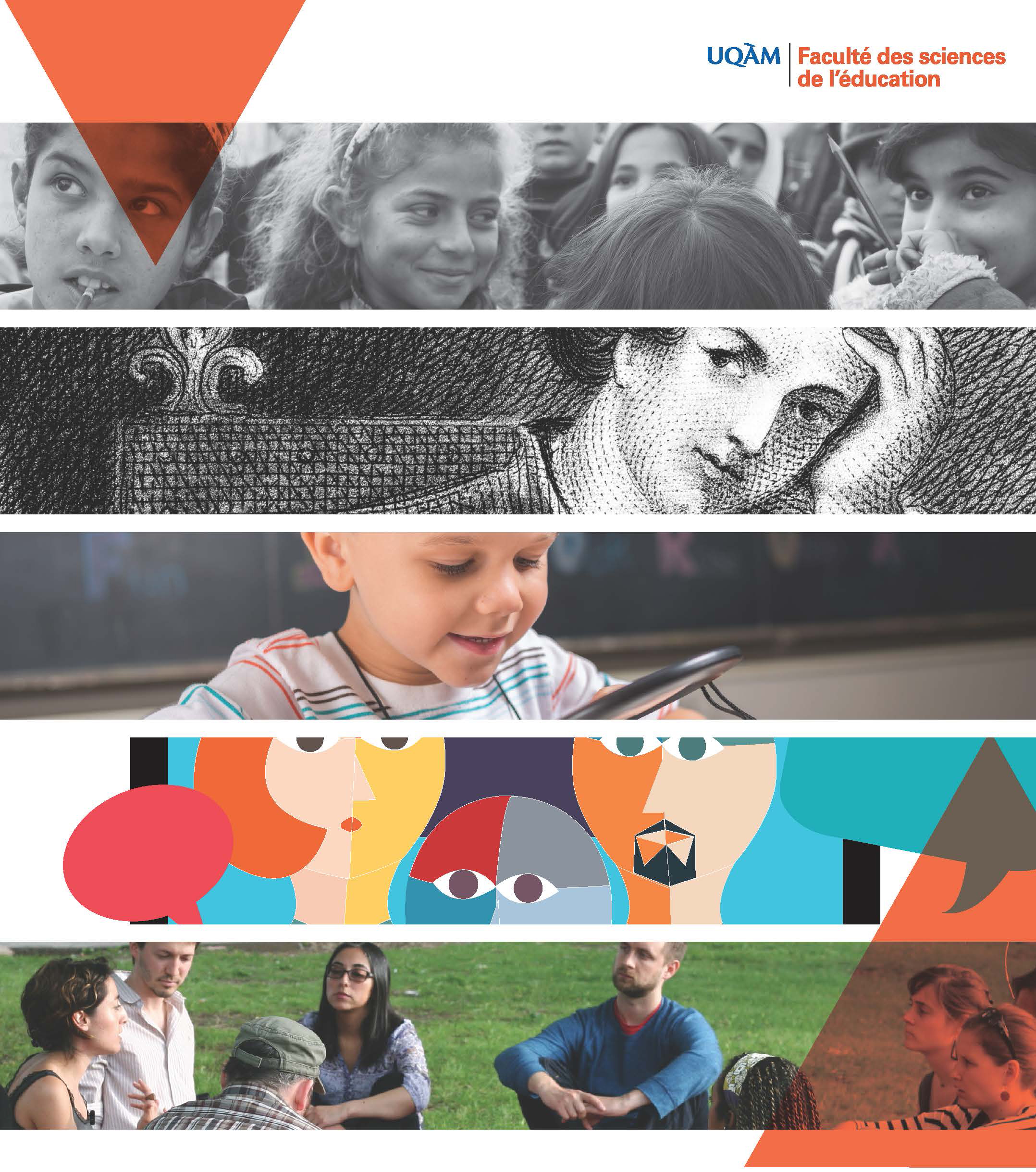 Pourquoi s’intéresser à la lecture ?
ABRACADABRA

La version originale d’ABRACADABRA, en anglais, a été développée par le Centre d’études sur l’apprentissage et la performance (CEAP), sous la direction du Professeur Phil Abrami de l’Université Concordia.

La version en français d’ABRACADABRA a été réalisée par une équipe de l’UQAM et de l’Université Concordia, ainsi que de nombreux partenaires ministériels, scolaires et communautaires, dont la CSBE : Normand Lessard, Gemma Simard, Dany Laflamme et Vincent Lemieux.
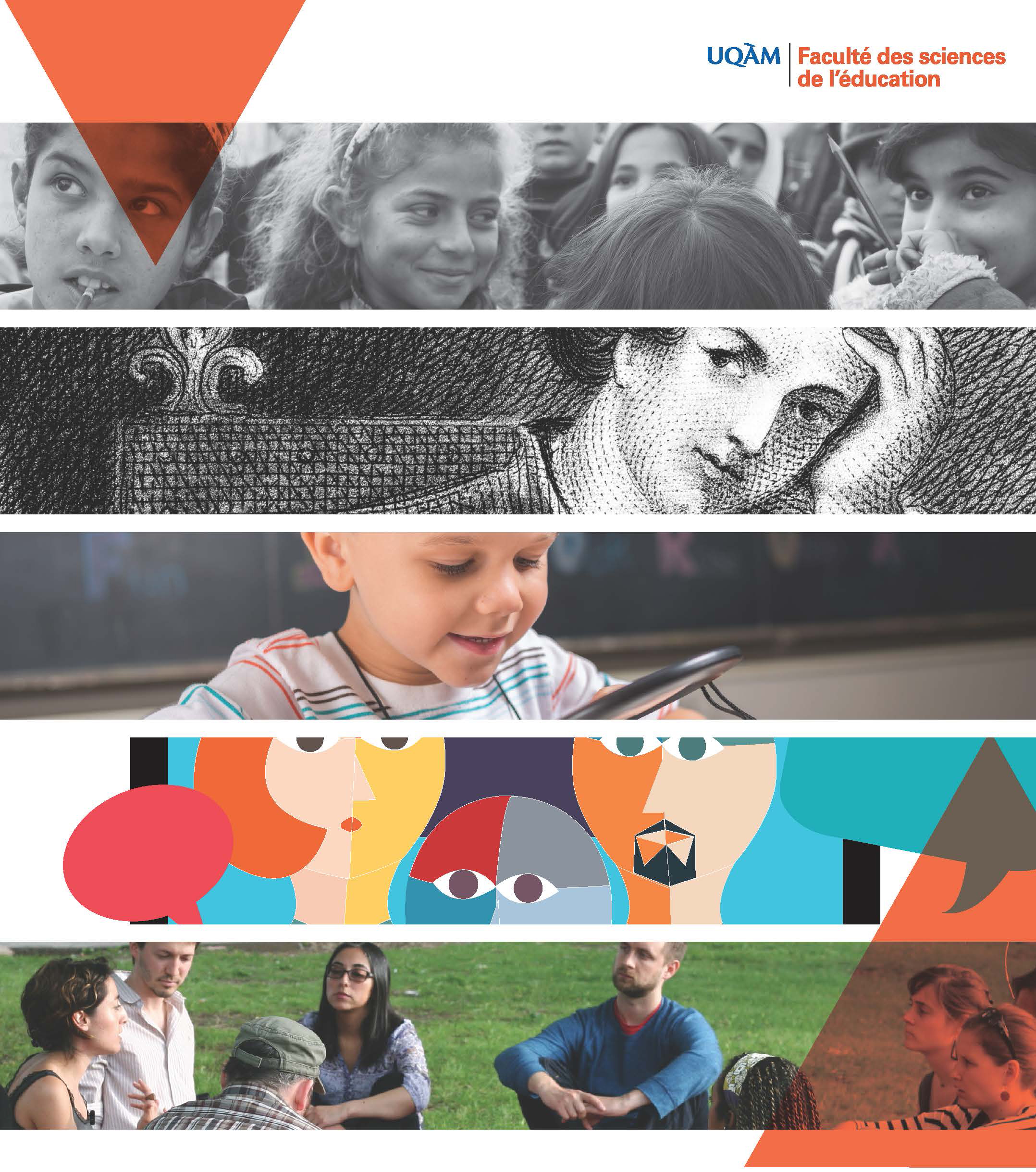 Pourquoi s’intéresser à la lecture ?
ABRACADABRA  est une ressource en ligne et gratuite, conçue en fonction des connaissances issues de la recherche, démontrée efficace dans le cadre de plusieurs études rigoureuses, et dont l’excellence a été reconnue sur le plan international.

ABRACADABRA  offre aux enfants de la maternelle à la 2e année du primaire, des livres et des activités virtuelles interactives, les soutenant dans leurs premiers apprentissages en lecture, par un étayage individualisé et ludique.

ABRACADABRA  fournit enfin à leurs parents et à leurs enseignants, des informations de pointe sur les modalités gagnantes pour favoriser ces apprentissages.

ABRACADABRA  peut être utilisé pour le français langue 1re, mais aussi pour le français langue seconde ou tierce et ce, à la grandeur du Québec, mais aussi, du Canada et du monde.
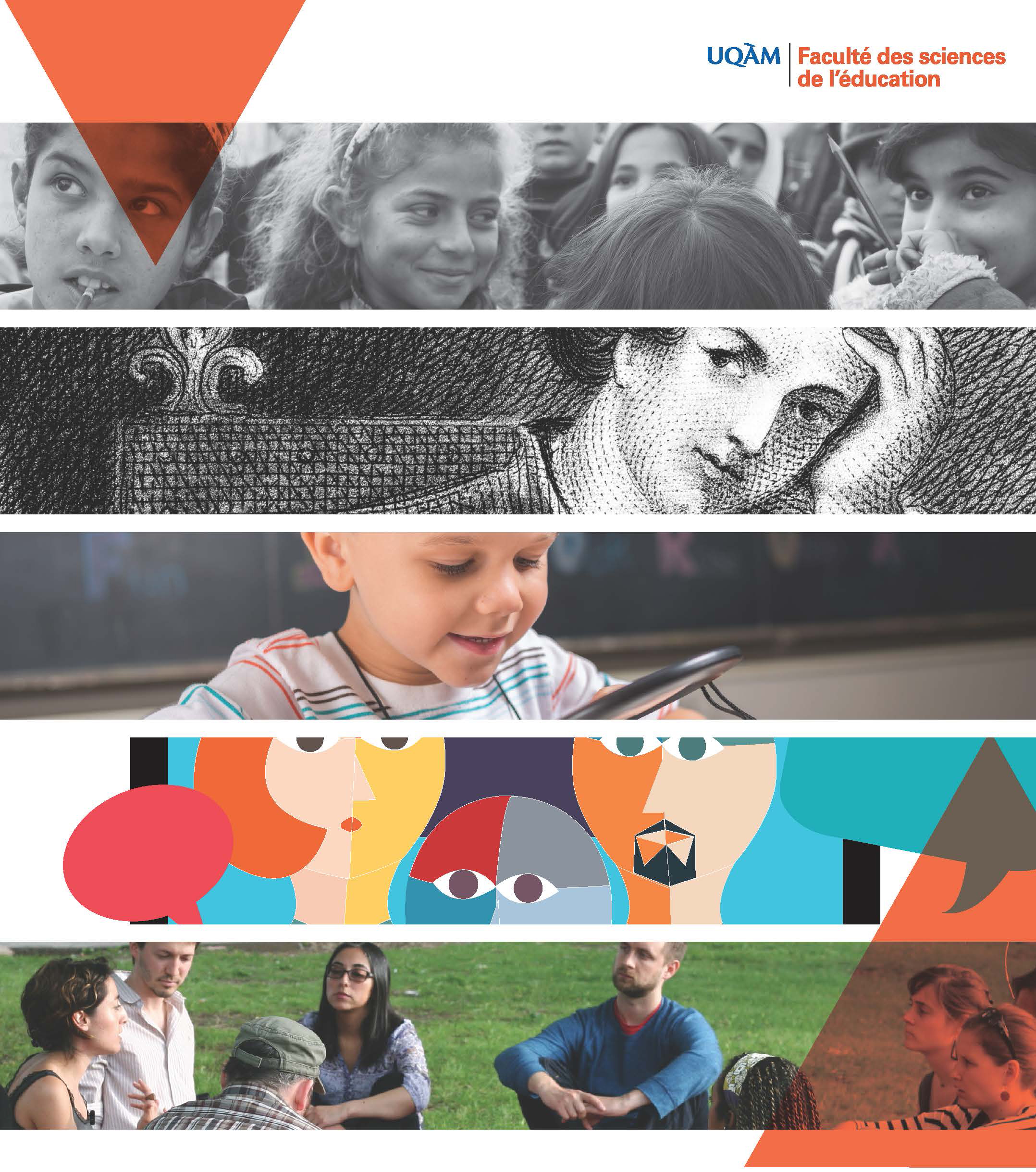 Pourquoi s’intéresser à la lecture ?
ABRACADABRA en français comporte trois zones :

La Zone Parent : http://grover.concordia.ca/resources/abra/parent/fr/

La Zone Élève : http://petitabra.concordia.ca

La Zone Enseignant : http://grover.concordia.ca/resources/abra/teacher/fr/

ABRACADABRA en anglais est accessible à : http://www.concordia.ca/ltk

Pour des renseignements d’ordre général sur le développement d'ABRACADABRA :http://www.ctreq.qc.ca/realisation/abracadabra/

Pour des informations additionnelles : atelier de Dany Laflamme
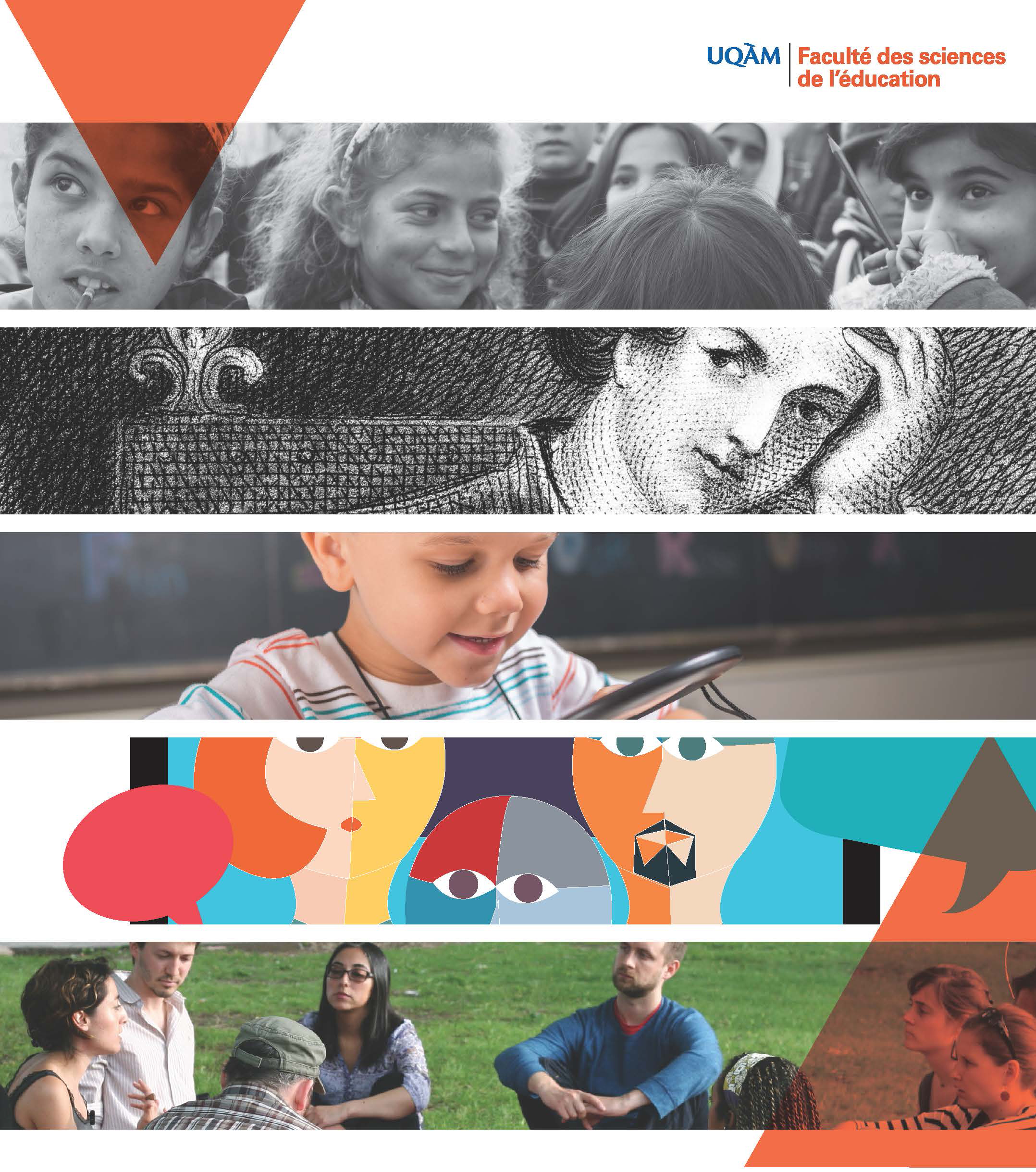 Conclusion
L'éducation constitue l'enjeu premier pour le futur d’une société. 

En 2016, grâce aux progrès scientifiques , il est possible d’accroître la réussite éducative de façon significative, par des interventions préventives appuyées par la recherche dès le préscolaire et tout au long de la vie. 

Cela nécessite toutefois la concertation des différents acteurs : un défi de taille qui peut être relevé par une communauté éducative déterminée, engagée et solidaire.

Ensemble
On est capable 
On y va !
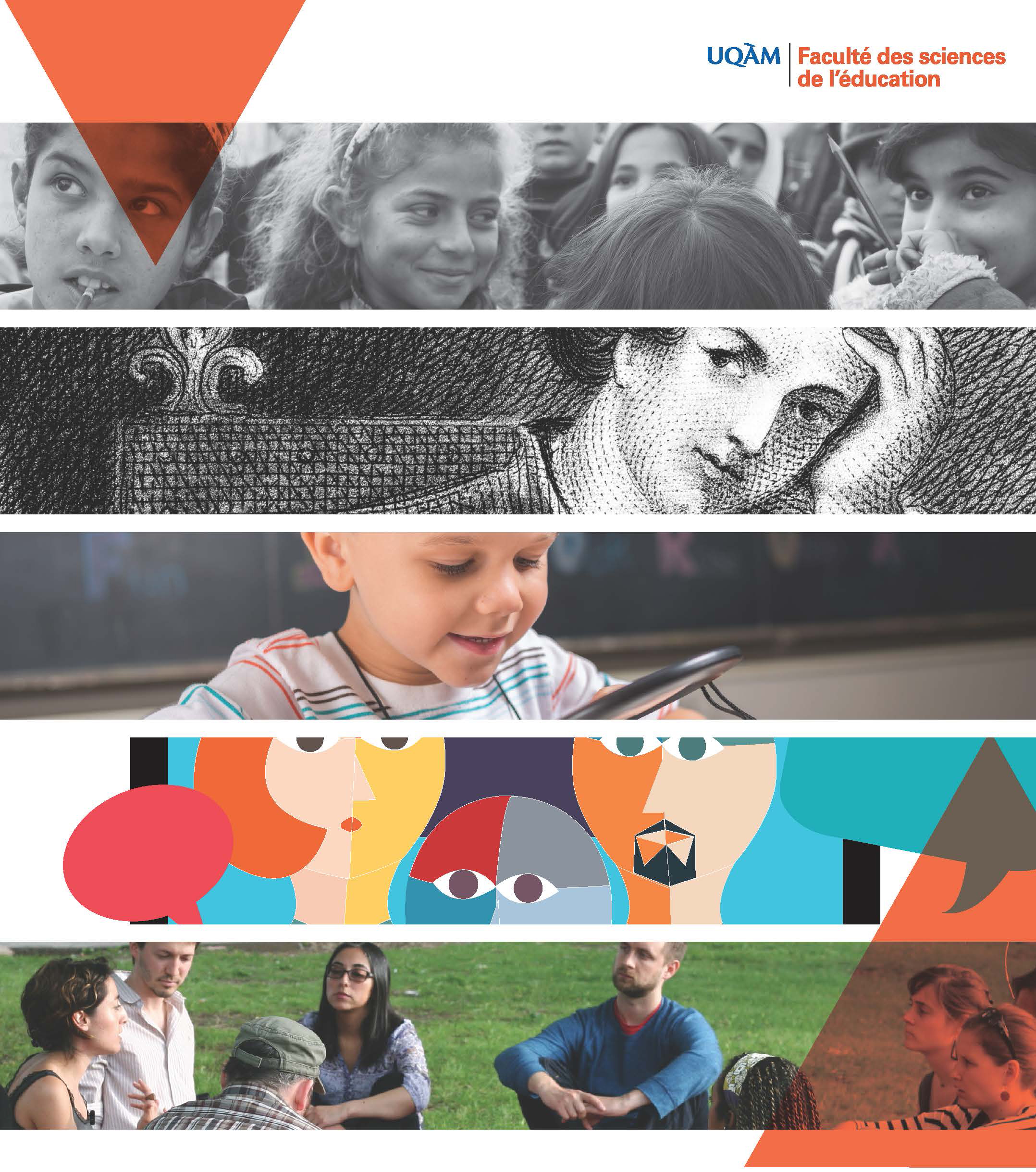 Références
Barnett, W. S. (2011). Effectiveness of early educational intervention. Science, 333, 975-978.  

Brodeur, M., Gagné, A., Gascon, H., Janosz, M., Lafortune, F., Maltais, M., Prud’homme, J., St-Pierre, M., Striganuk, S. et Umbriaco, M. (2016b). Projet de création d’un Institut national en éducation. Document de travail présenté à Monsieur Sébastien Proulx, Ministre de l'Éducation, du Loisir et du Sport. 

Brodeur, M., Laplante, L., Dion, É., Godard, L., Gosselin, C., Mercier, J., Vanier, N., Campeau, M. È., Lapierre, M., Fournier, K. et Potvin, M. C. (2008). La forêt de l’alphabet, programme de prévention des difficultés d’apprentissage en lecture pour la maternelle. Programme de Niveau 1 dans le cadre du Modèle d’intervention multiniveaux. Guide pédagogique. Traduction et adaptation de l’Optimize Intervention Program. Montréal : Centre de Psycho-Éducation du Québec.

Harms, T. et al. (2010). Échelle d'évaluation : environnement des nourrissons et des tout-petits. Québec : Presses de l'Université du Québec.
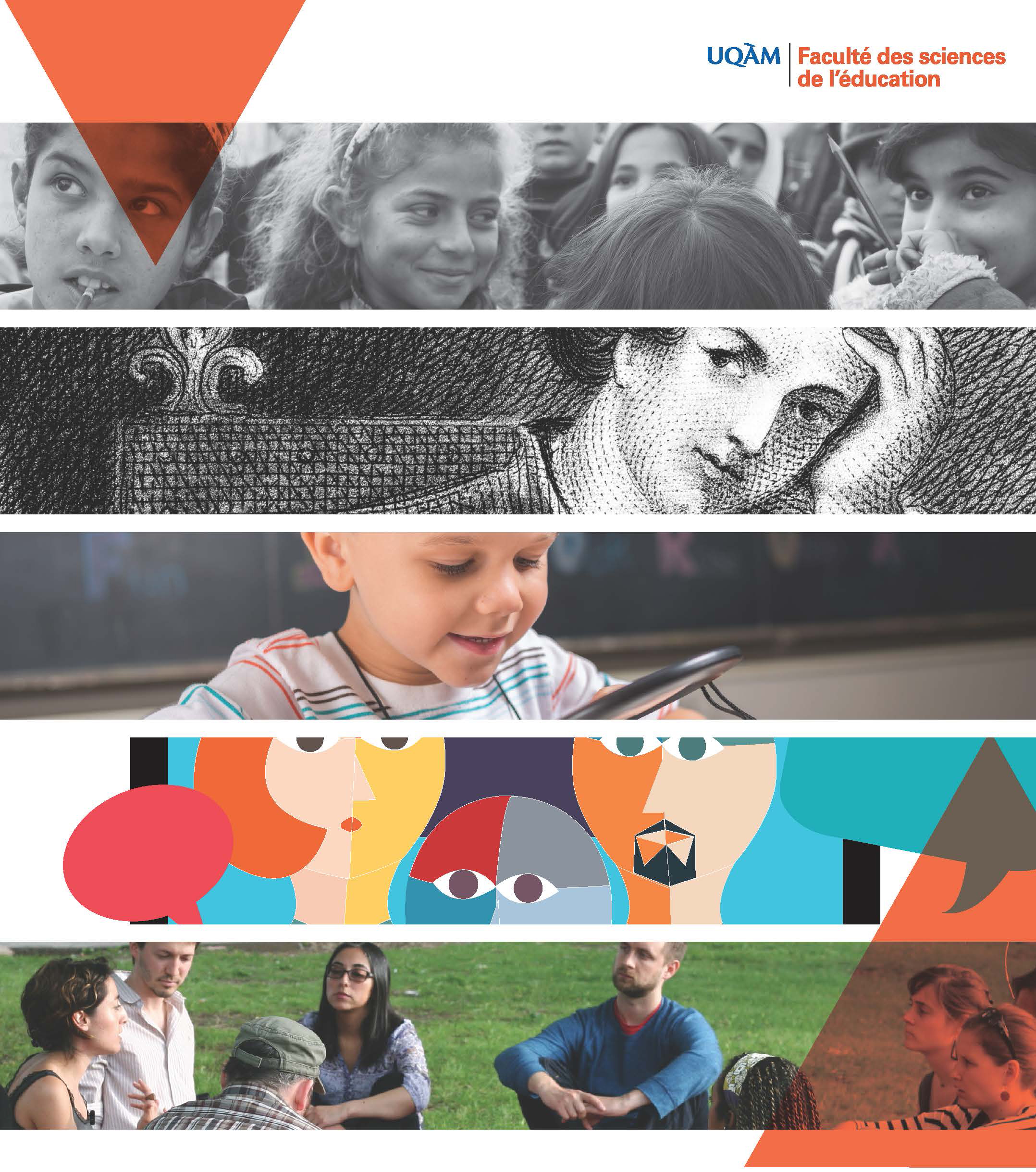 Références
OCDE (2013). http://www.peicacda.ca/492/Rapport-pancanadien/Resultats-cles/index.html  http://www.peicacda.ca/docs/PIAAC2013/Annex-D_new-tablesFR.pdf

Pressley, M. et Allington, R.L. (2014). Reading instruction that works. The case for balanced teaching. 4th Edition. New York: Guildord Press.

UNESCO (1997). Déclaration sur les responsabilités des générations présentes envers les générations futures. Organisation des Nations Unies pour l’éducation, la science et la culture. http://portal.unesco.org/fr/ev.php-URL_ID=13178&URL_DO=DO_TOPIC&URL_SECTION=201.html 

UNICEF (2016). Bilan Innocenti 13 de l'UNICEF : L'équité pour les enfants  http://www.unicef.ca/fr/bilan-innocenti-13-de-l%E2%80%99unicef-l%E2%80%99%C3%A9quit%C3%A9-pour-les-enfants
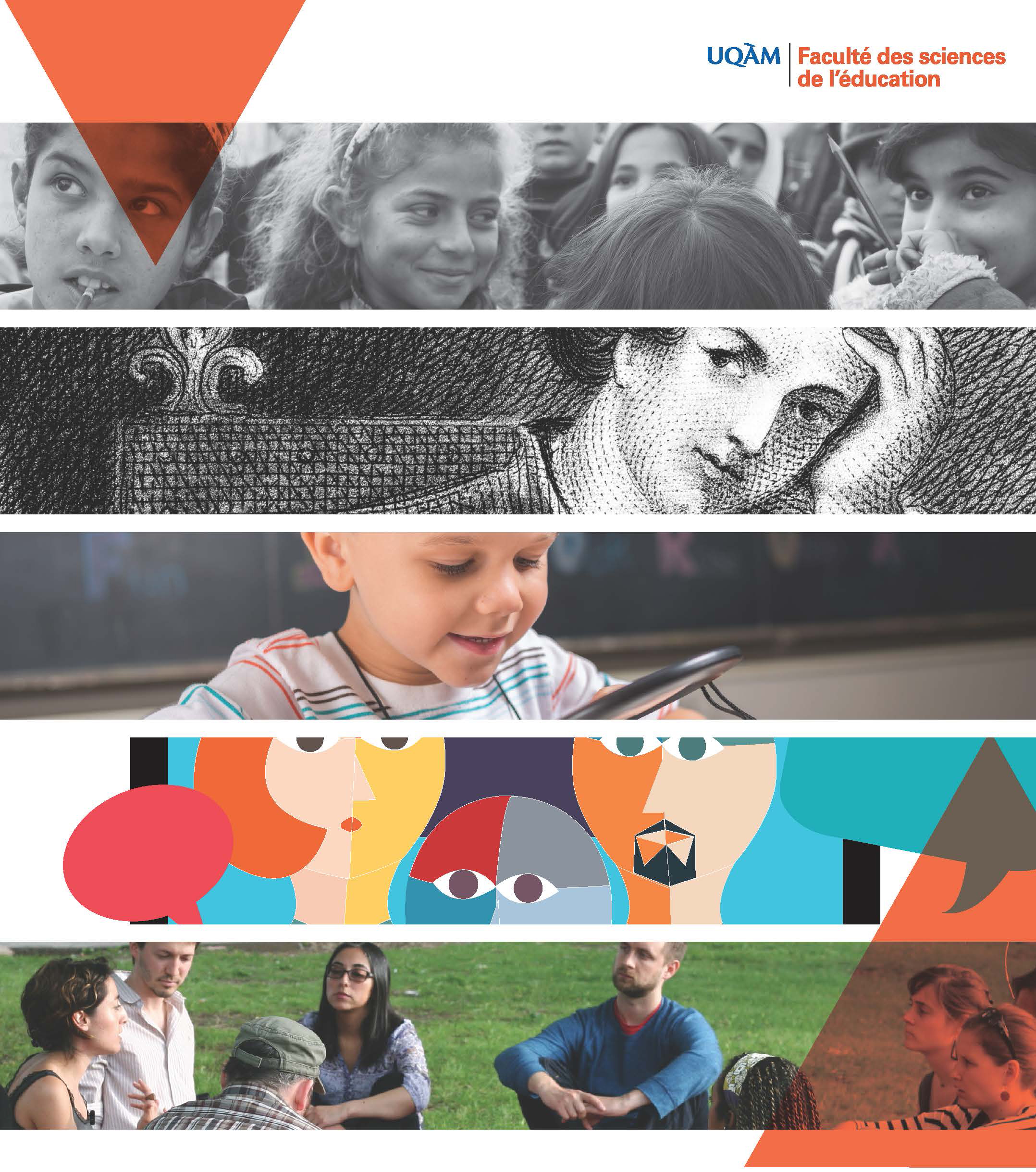